Anthropometry
Analisa data
Ir. MUH. ARIF LATAR, MSc
Perhitungan Data Antropometri Dengan Menggunakan Rumus Persentil Statistik
Langkah yang pertama  :
menentukan nilai yang terkecil sampai nilai yang terbesar dari suatu distribusi kelompok. Nilai tersebut digunakan untuk menentukan nilai range, adapun rumus dalam menentukan nilai range adalah
R = Dmax – Dmin
Dimana	: 
	R	= Nilai range
	Dmax	= Data terbesar
	Dmin	= Data terkecil
Langkah yang kedua:  yaitu menentukan kelas interval atau biasa disingkat dengan sebutan kelas, adapun rumus dalam menentukan kelas adalah sebagai berikut:
K = 1 + 3,3 Log N
Dimana	: 	K = Kelas
 		 N = Jumlah data
Langkah yang ketiga :

yaitu menentukan nilai interval, adapun rumus dalam menentukan nilai interval adalah sebagai berikut:
Langkah yang terakhir 

yaitu menghitung nilai persentil. 
Adapun dalam menentukan nilai persentil yang harus dilakukan terlebih dahulu yaitu menentukan letak dari nilai LCB, adapun rumus dalam menentukan letak persentil adalah sebagai berikut    :
Dimana	: Pi 	= Letak persentil
	  i	=  nilai persentil ke-n
	  N 	= Jumlah data
Setelah diketahui letak dari persentil, maka langkah selanjut menghitung nilai dari persenti, adapun rumus dari nilai persentil adalah sebagai berikut:
Dimana :	P 	= Nilai persentil
		LCB	= Lower Class Boundary
		F-1	= Nilai komulatif frekuensi sebelum LCB
Fl	= Nilai frekuensi
Anthropometric Data Sets
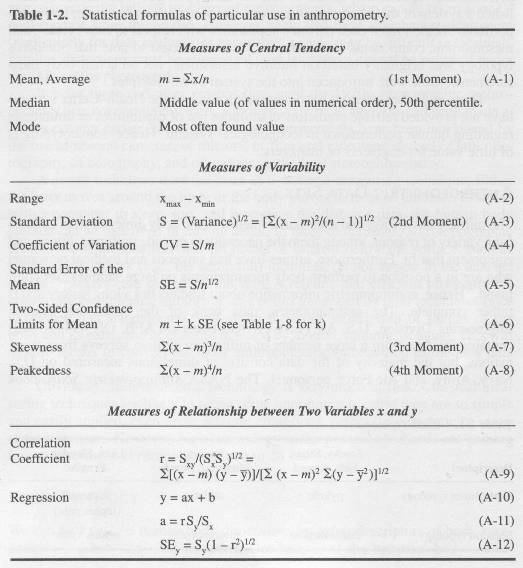 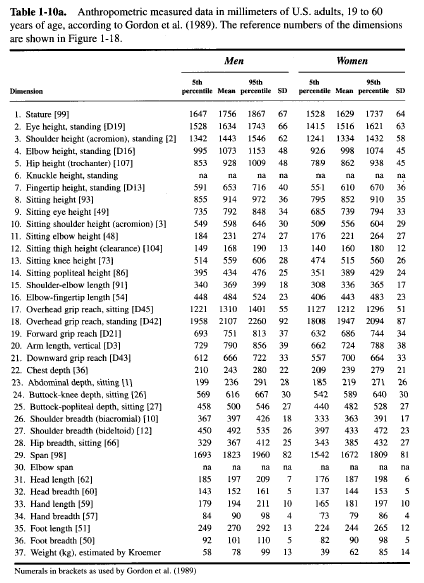 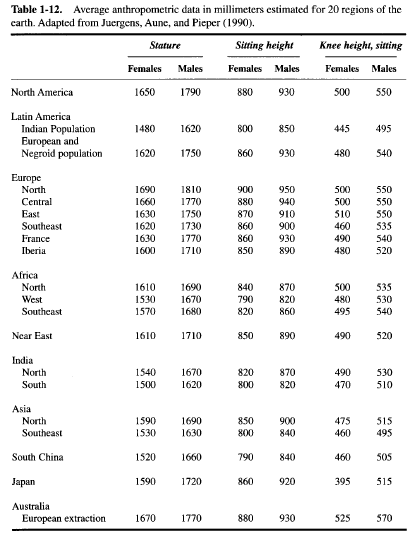 Pengumpulan dan Pengolahan Data
Uji kenormalan, uji keseragaman, uji kecukupan data, dan perhitungan persentil (P5, P50, P95) dari salah satu data antropometri satu angkatan. Pemilihan data antropometri ditentukan oleh asisten.
Uji kenormalan data
Uji keseragaman data
Uji kecukupan data
Perhitungan persentil data (persentil kecil, rata-rata dan besar)
N(X, X)
95%
2,5%
2,5%
1,96 X
1,96 X
2,5-th percentile
97,5-th percentile
X
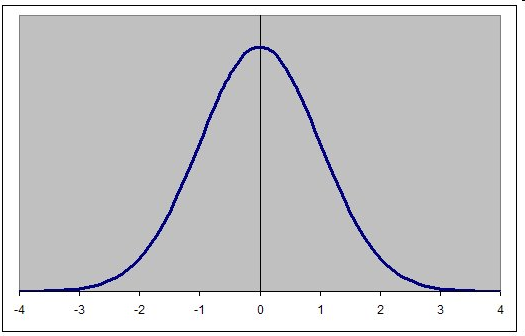 uji normal
Gambar .1. Distribusi Normal dengan Data Antropometri 95-th Percentile
Uji normal yang digunakan adalah uji Geary. Prosedurnya adalah sebagai berikut:
Data berdistribusi normal jika -zα/2 < z < z α/2  dengan α = 0,05
Jika data tidak berdistribusi normal, maka data tersebut harus diasumsikan normal.
Data yang digunakan adalah data individu sehingga n = jumlah data
Uji cukup
Gunakan tingkat ketelitian 5% dan tingkat keyakinan 95%
Jika data yang diperoleh ternyata tidak cukup, asumsikan cukup
Persentil
Persentil i = batas bawah kelas + [panjang kelas x
]
Jumlah kelas = 1+3,3 log n
Range kelas = datamax - datamin
Panjang kelas = range kelas/jumlah kelas
fk = frekuensi kumulatif data pada kelas ke-i
fi  = frekuensi data pada kelas ke-i
n = jumlah data
Tabel -,   Macam Percentile dan Cara Perhitungan Dalam Distribusi Normal
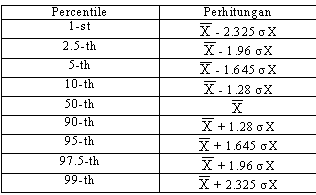